الـجــمهوريــــة الـجزائريـــــة الديمقراطيــــــة الشعبيـــــةوزارة التعليــم العالــــي والبحــــث العلــــــميمديرية الحياة الطلابية
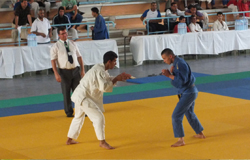 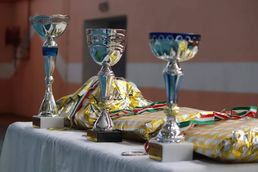 حصيلة التظاهرات الوطنية للرياضات الفردية والجماعية المبرمجة للسنة الجامعية 2023/2022
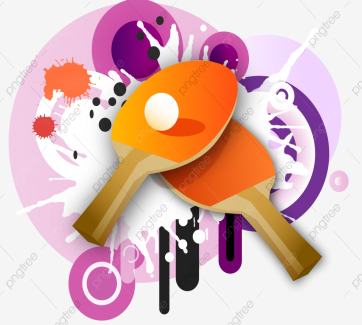 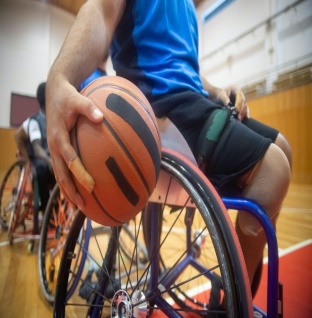 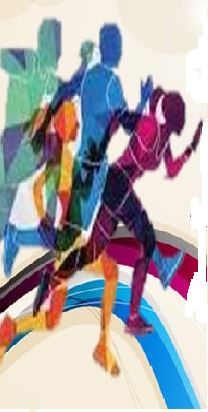 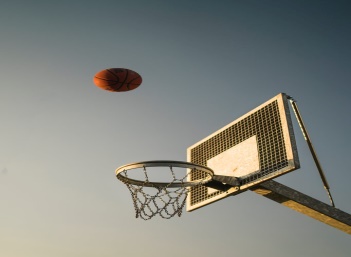 التظاهرات الوطنية للرياضات الفردية والجماعية المبرمجة للسنة الجامعية 2022/2023
النشاطات المنفذة
النشاطات المؤجلة
النشاطات الملغاة